Survey Specifics and Methodology
Email
Invitations
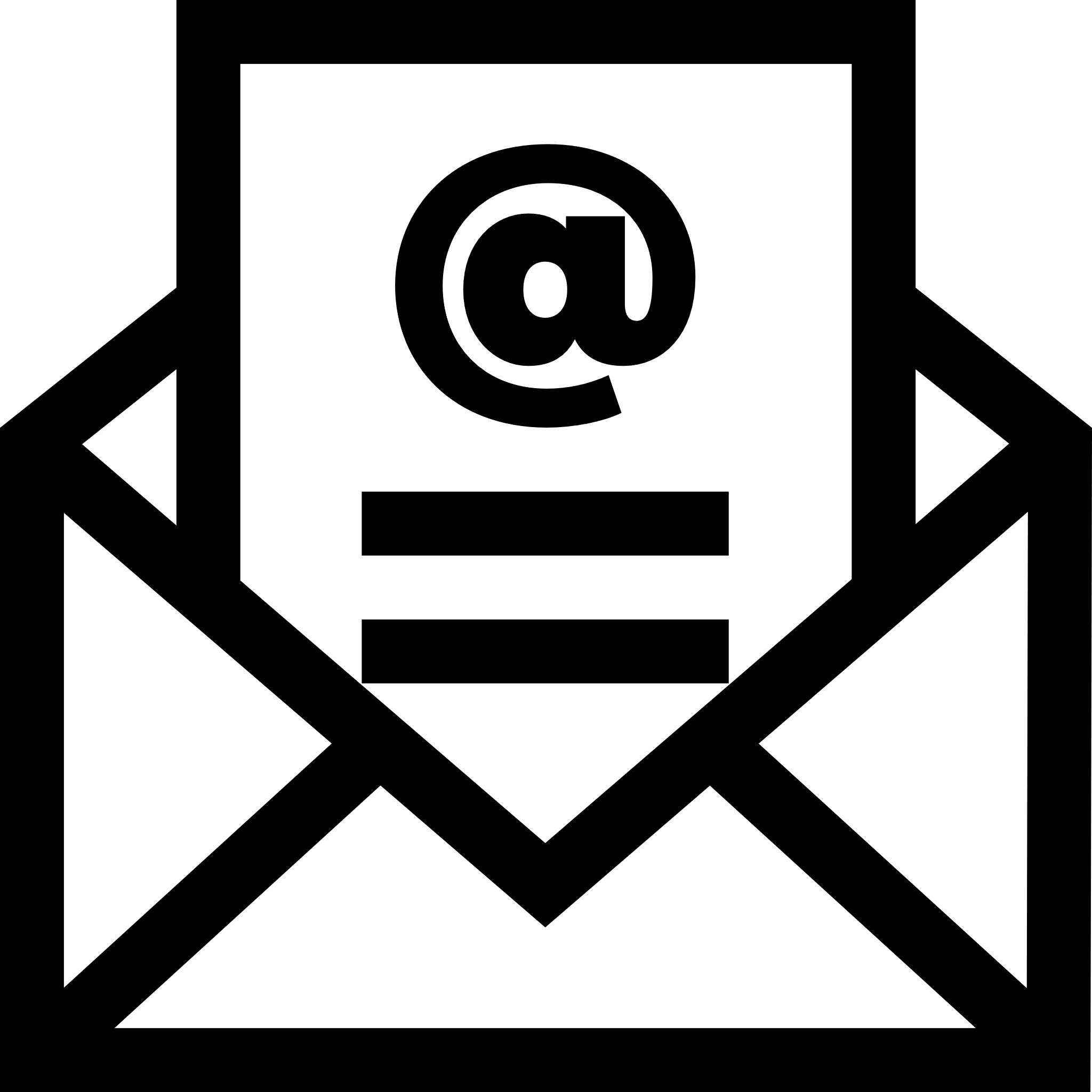 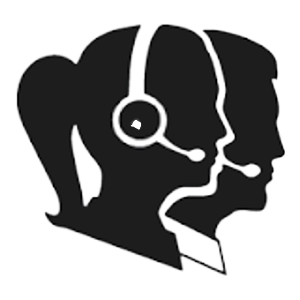 Telephone
Calls
Telephone
Interviews
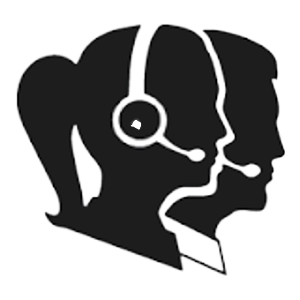 Text
Invitations
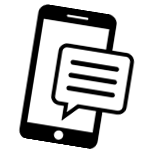 Online
Survey
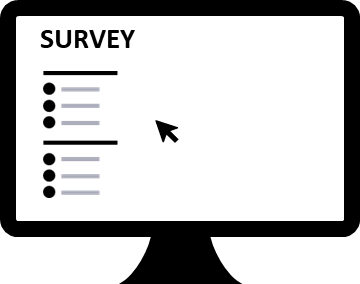 (Note: Not All Results Will Sum to 100% Due to Rounding)
* 544 meets the margin of error needed to verify the survey. Over 25,000 residents were contacted.
Life in City of Ontario
Over three-fourths rate the City of Ontarioas an excellent or good place to live.
Excellent/Good76%
Q4. Generally speaking, how would you rate Ontario as a place to live: is it an excellent place to live, a good place, just fair, or a poor place to live?
Two-thirds believe the City is headed in the right direction.
Would you say that things in the City of Ontario are generally headed in the right direction or do you feel that things are off on the wrong track?
Q5.
Some of the things residents like best about living in Ontario is its small-town feel and the community.
What do you like best about living in Ontario?
(Open-ended Grouped Responses; Responses 2% and Above Shown)
Location (close to LA, freeway, ocean, mountains, shopping, parks)
Q6.
Some of the things residents said they liked about living in Ontario:
“I'm a homeowner, the housing is affordable.”
“Its a really cool town outside of LA but you don't have to deal with the chaos of LA.”
“I enjoy the mix of residential and commercial, I feel the commercial aspect helps to keep taxes lower for residents.”
“Crime is well dealt with. I feel safe.”
“Ontario is expanding and offering a lot more places to go to. More things to do locally as opposed to going to LA or OC.”
“I like the rural atmosphere and the ease of getting around town.”
“Tight knit community around the area I live.”
“Love community events, concerts at the parks, parades.”
“I like the safety of living here and I've lived my whole life and I like the friendly people.”
“The airport, the shopping centers and access to multiple freeways.”
“Where I am, I currently have everything needed within a short travel time…”
Homelessness and crime are some of the most serious issues perceived in Ontario.
What do you think is the most serious issue facing the residents of Ontariothat you would like to see City government do something about?
(Open-ended Grouped Responses; Responses 2% and Above Shown)
Q7.
Some of the most serious issues residents mentioned:
“The homeless population. Some strip malls have a lot of empty businesses that should be occupied and the homeless hang out there.”
“Homelessness, the cost of issue, and then maybe sometimes gangs here but then again it's pretty quiet here.”
“We need more affordable housing.”
“There's too much construction happening at the same time causing a lot of traffic.”
“The neighborhoods are looking run down. The people violate code violations. There are some areas that look really rundown.”
“Drivers using excessive speed/reckless driving on major streets such as Holt and San Antonio.”
“Crime and fireworks!”
“Jobs. They seem to be mostly warehouse jobs. More varieties in work could turn Ontario into a desirable place to settle down.”
“The smell from all the cow farms.”
“Air quality, as the area of Ontario Ranch is quite dusty.”
Q7. What do you think is the most serious issue facing the residents of Ontario that you would like to see City government do something about?
Similarly, some of issues residents are most concerned about include the number of homeless individuals, crime in general, and the loss of local businesses.
(Ranked by Very/Somewhat Serious Concerned)
Q9. I’d like to read you a list of issues.  Please tell me if you have a very serious concern, a somewhat serious concern, not too serious a concern or not at all serious concern about this issue in the City of Ontario. ^Not Part of Split Sample
Continued
(Ranked by Very/Somewhat Serious Concerned)
Q9. I’d like to read you a list of issues.  Please tell me if you have a very serious concern, a somewhat serious concern, not too serious a concern or not at all serious concern about this issue in the City of Ontario. ^Not Part of Split Sample
Continued
(Ranked by Very/Somewhat Serious Concerned)
Q9. I’d like to read you a list of issues.  Please tell me if you have a very serious concern, a somewhat serious concern, not too serious a concern or not at all serious concern about this issue in the City of Ontario. Split Sample
Perceptions of Ontario City Government
Over half say that the City is doing an excellent or good job at providing services to its residents.
Excellent/Good57%
Q8. How would you rate the overall job being done by Ontario City government in providing services to Ontario residents? Would you say City government is doing an excellent job, a good job, just a fair job or a poor job?
Residents are very satisfied with the City’s fire protection and paramedic services, 911 emergency response, and library services.
(Ranked by Mean Score)
Q10. I would like to read you a list of specific services provided by Ontario’s city government to residents of the City.  I would like you to tell me how satisfied you are personally with the job that Ontario’s city government is doing in providing that service for the City’s residents.  We will use a scale of 1 to 7, where1 means NOT AT ALL SATISFIED with the service and 7 means you are VERY SATISFIED with the service.
Continued
(Ranked by Mean Score)
Q10. I would like to read you a list of specific services provided by Ontario’s city government to residents of the City.  I would like you to tell me how satisfied you are personally with the job that Ontario’s city government is doing in providing that service for the City’s residents.  We will use a scale of 1 to 7, where1 means NOT AT ALL SATISFIED with the service and 7 means you are VERY SATISFIED with the service.
Continued
(Ranked by Mean Score)
Q10. I would like to read you a list of specific services provided by Ontario’s city government to residents of the City.  I would like you to tell me how satisfied you are personally with the job that Ontario’s city government is doing in providing that service for the City’s residents.  We will use a scale of 1 to 7, where1 means NOT AT ALL SATISFIED with the service and 7 means you are VERY SATISFIED with the service.
Most find introducing and/or expanding both senior and youth programs and services in Ontario to be very or somewhat important.
Senior Services and Programs
Youth Services and Programs
Very/Somewhat Important90%
Very/Somewhat Important94%
Q11. (Next) The City of Ontario is considering introducing and/or expanding activities for Ontario’s children and youth. Please tell me if you think it is very important, somewhat important, not too important, or not at all important for the City to fund new or expanded activities for Ontario’s children and youth. Q12. (Next) The City of Ontario is considering introducing and/or expanding programs and services for Ontario seniors. Please tell me if you think it is very important, somewhat important, not too important, or not at all important for the City to fund new or expanded programs and services for Ontario’s seniors.
Perceptions of Safetyin the City of Ontario
Most residents feel safe walking in their neighborhood at night but are split about how safe they feel in the park closest to them.
In Your Neighborhood
In the Park Closest to You
Total Safe63%
Total Safe42%
TotalUnsafe26%
TotalUnsafe42%
Q13. How safe do you feel walking around at night __________?  Do you feel safe, unsafe, or neither safe nor unsafe?
Although a third feel that crime in their neighborhood has increased in the last five years, a plurality feels it has stayed the same.
Total Increased33%
TotalDecreased11%
Q14. Thinking about the last five years, do you think crime in your neighborhood has increased, stayed the same, or decreased?
City Communications
Over two-thirds say they are satisfied with the City’s efforts to communicate with its residents.
Total Satisfied68%
Total Dissatisfied27%
Q15. How would you rate your satisfaction with the City of Ontario’s efforts to communicate with City residents through mail, online, and other means: Would you say you are very satisfied, somewhat satisfied, somewhat dissatisfied or very dissatisfied?
At least half of all residents say they frequently or occasionally use Ontario Living Magazine and the City’s website to obtain City-related information.
(Ranked by Frequently/Occasionally)
Q16. I am now going to read you a list of sources from which people get information about the City of Ontario’s programs, events and issues.  I’d like you to tell me how often you use it to get information about such issues: frequently, occasionally, rarely, or never. *Split Sample
Continued
(Ranked by Frequently/Occasionally)
Inland Valley Daily Bulletin online or in print
Q16. I am now going to read you a list of sources from which people get information about the City of Ontario’s programs, events and issues.  I’d like you to tell me how often you use it to get information about such issues: frequently, occasionally, rarely, or never. *Split Sample
Demographics of Respondents
Over two-thirds have lived in the City of Ontario more than 11 years.
Q17. About how long have you lived in Ontario?
Nearly two-thirds reported they have received the vaccine, and two-in-ten say they plan on getting it.
Q18. Have you already received one or both doses of the coronavirus vaccine?
About one-third reported that their commute home from their work takes over 30 minutes.
Q23. On average, how long is your one-way commute from work to home?
Residents who say they have lived in Ontario under 10 years are the most likely to have longer commute times.
Commute Time by Years Living in Ontario
(% of Sample)
(27%)
(14%)
(9%)
(15%)
(35%)
Q23. On average, how long is your one-way commute from work to home?
Conclusions
Conclusions
Overall, residents believe that Ontario is an excellent or good place to live and feel that things are headed in the right direction in the City. 
Residents feel that the City offers a safe, quiet town feel that is also large enough to offer services, shopping, and entertainment options without having to travel far.
The most serious issues in the city include homelessness, crime (in general), the loss of local businesses, and the cost of housing/lack of affordable housing.
Issues such as traffic and rundown/abandoned buildings were also cited as serious issues directly by residents but were considered second-tier concerns compared to the aforementioned issues.
Conclusions:City Services
Over half say that the City is doing an excellent or good job at providing services to its residents, and over a quarter say the City is doing a fair job. 
Residents are most satisfied with public safety services, including fire protection and paramedic services and 911 emergency response.
Library services are also among some of the services residents are most satisfied with.
However, addressing homelessness and enforcement of poorly maintained housing and buildings are services residents are the least satisfied with.
Most residents feel that it is important to fund both youth and senior services and programs: however, a stronger majority believe it is very important to fund youth services/programs (70%) compared to senior services/programs (57%) 

Key Note: Although public safety services rank the highest in satisfaction, services such as the library and community programming (events, youth/senior services) and infrastructure maintenance are still services that are important to the community, and are being ranked high in satisfaction, even after coming out of a year of social restrictions during the pandemic.
Conclusions:Public Safety Issues
Although crime in general is considered to be a serious issue by a majority, only a third believe crime has increased in the last five years—a majority feel crime has either stayed the same or decreased since. 
A majority also feel very or somewhat safe walking in their neighborhood at night, although residents are split on whether they feel safe or unsafe walking in the park closest to them at night.

Key Note: Residents who mentioned crime is the most serious issue facing the City spoke about it in more general terms. When they specified the types of crime, they cited low-offences such as speeding and code violations (appearances of buildings), indicating residents may not necessarily think of more serious or violent crime when they say crime has increased.
Conclusions: Communications
Residents most frequently use Ontario Living Magazine or the City of Ontario’s website to obtain information about the City’s programs, events and issues. 
The City’s official  social media accounts are used significantly less frequently, including the My Ontario app, as are city council meetings.

Key Note: Residents seem to be highly unfamiliar with social media accounts and the My Ontario app.  Rather than viewing them as poor means of communication, consider expanding awareness of these resources, while maintaining other sources of information (such as water bill inserts) in order to reach a wider spectrum of residents.